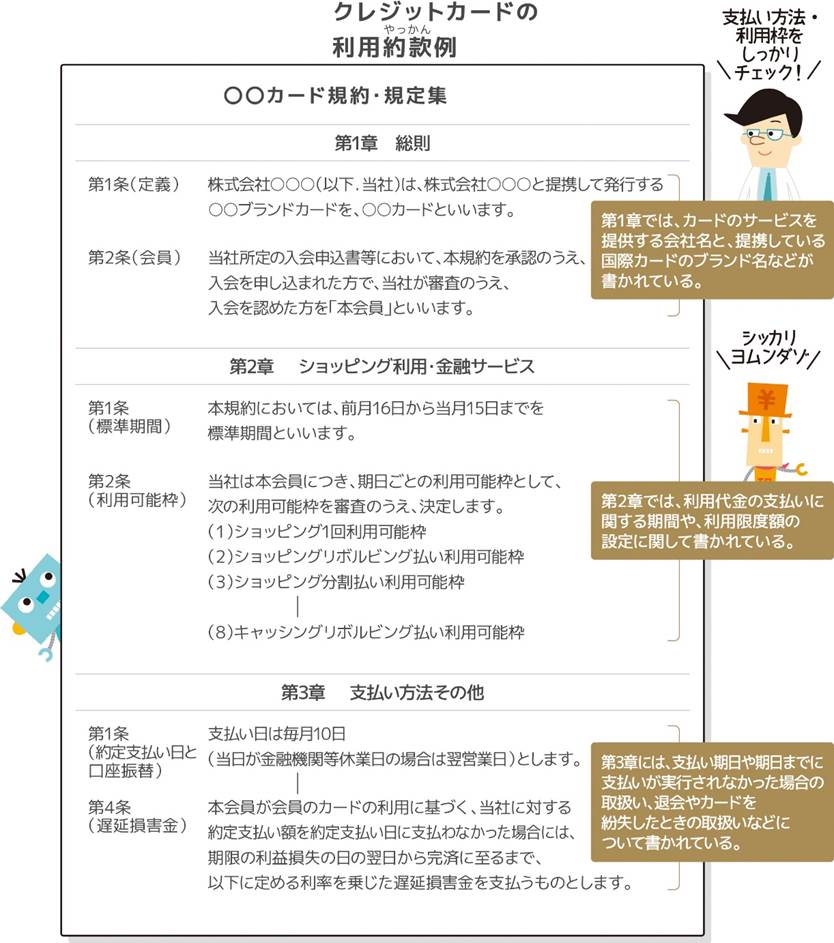 契約書を見てみよう！